Using Integers to Find Net Worth
Net Worth
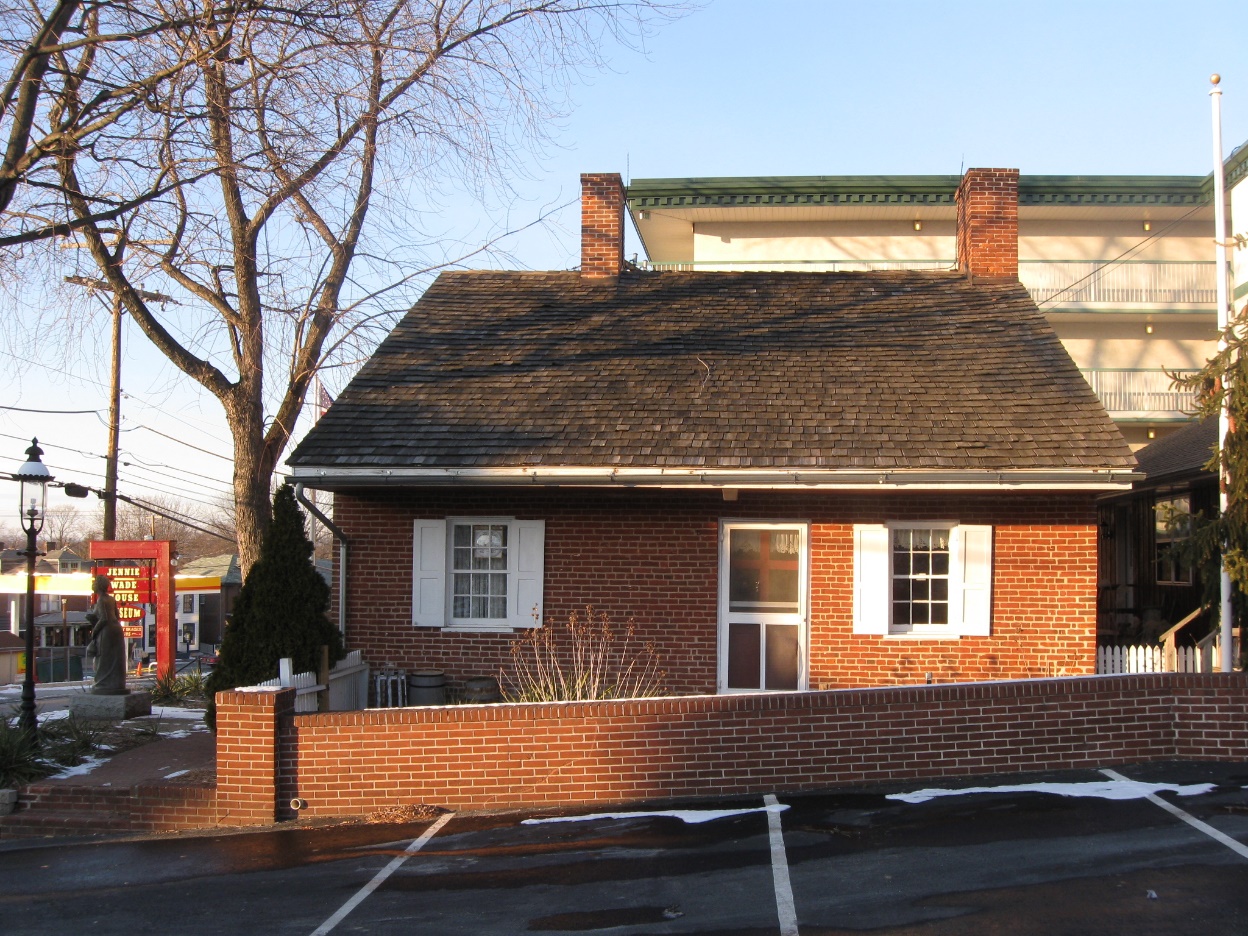 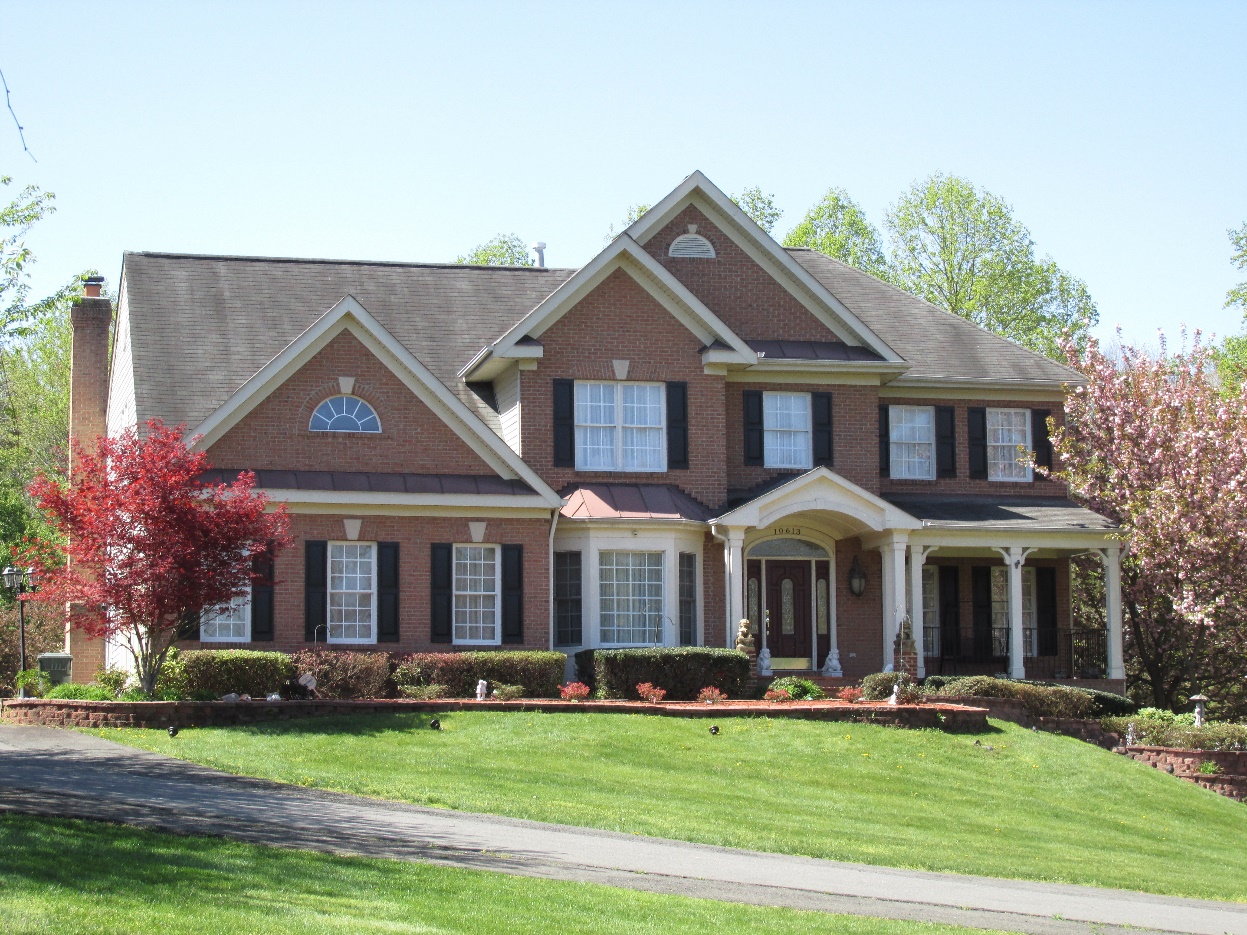 Terms
Liabilities
Responsibilities you have to pay for something
Also called “debt”
Assets
Something of monetary value
Net worth of People Under 30
Marshon Lattimore (NFL Athlete)	           40 million dollars (2022)
Xolo Mariduena  (Actor)		             2 million dollars (2022)
Chloe Kim   (Olympic Snowboarder)	            2.5 million dollars (2022)
Olivia Rodrigo (musician/actress)		5 million dollars (2022)

Do you think the average net worth of a person under thirty is lower or higher than Chloe Kim? Why?
Chloe Kim
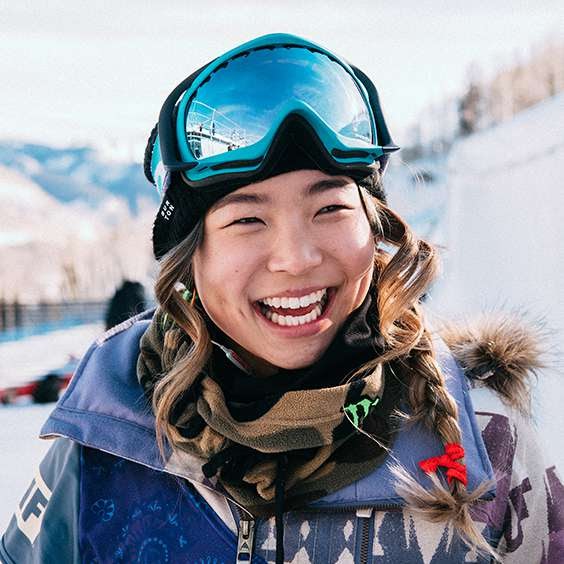 Where do you think Chloe Kim’s money might be? 
Do you think she has any “debts” or “liabilities?”  
What type of “liabilities” might she have?
What type of assets do you think she would have?
Net Worth
The current value of a person’s assets minus liabilities.
Asset: Something of monetary value owned by an individual or an organization.
Liability: Legal responsibility to pay for damages or losses one has caused.
[Speaker Notes: Ask students:  “What are some examples of Assets (something of monetary value) you or your family has?”
Help students understand that monetary value is not the same as personal value.  I may love my old sneakers, but I could not sell them to anyone else for what they are worth to me!
Ask students:  “What are some examples of Liabilities (a responsibility you have to pay) you or your family has?”]
Net Worth Statement
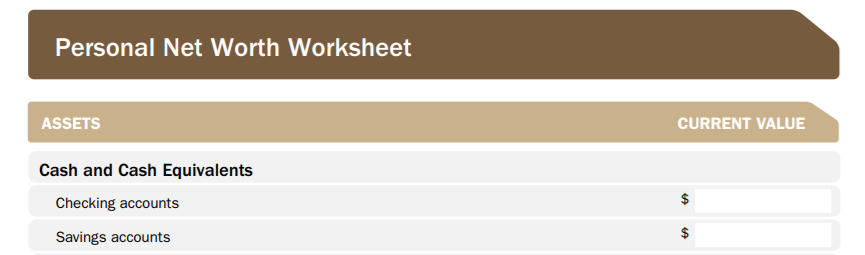 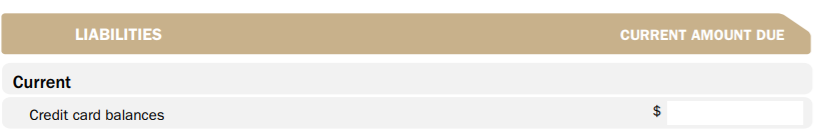 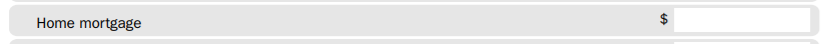 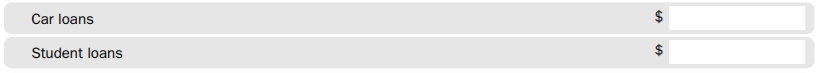 [Speaker Notes: Here are a few assets and Liabilities]
Net Worth Activity
Sasha’s Net Worth Statement Looks Like This.
Sasha’s Net Worth Calculation
800 + 1,000 + -1,800 = 0
Liabilities are always a negative number because they represent monetary value owed to others.
Assets are always a positive number because they represent monetary value owned.
Sasha’s net worth is zero because her assets are equal to her liabilities.
Integers, Number Sentence and Number Line
Sasha’s Net Worth can be found by computing the number sentence:
800 + 1000 + -1,800 = ?
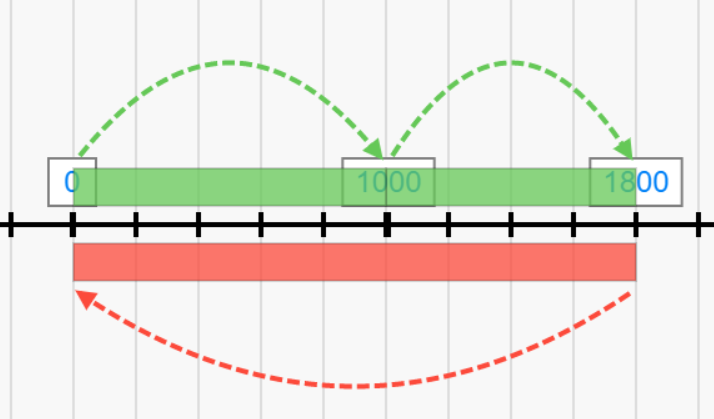 Net Worth Activity
Sasha took out a student loan to go to college.
How did this loan impact Sasha’s net worth?
Sasha’s Net Worth Calculation
800 + 1,000 + 500 + -1,800 = 500
Sasha’s net worth increased from zero to $500 with the addition of more assets.
Net Worth Activity
Sasha was given a valuable coin collection.
Create a number sentence to find Sasha’s net worth
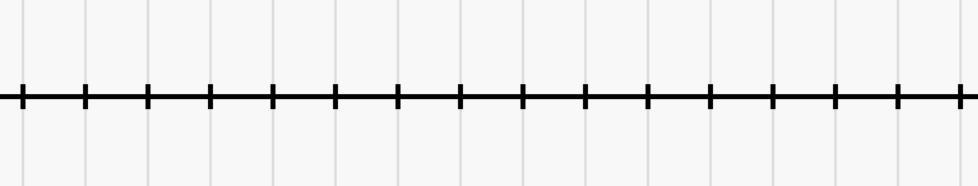 Net Worth Activity
Sasha took out a student loan for college. What happens to Sasha’s net worth?
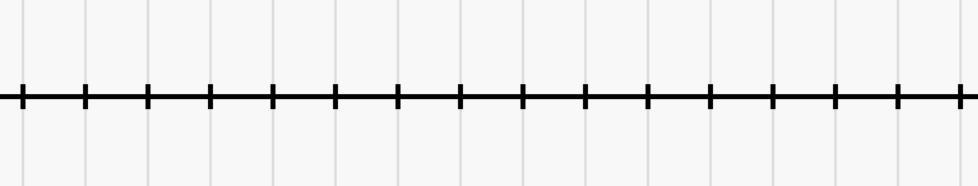 Group Activity
SAM LOVES SNEAKERS!  ALL KINDS!
Meet Sam. He loves sneakers. Sneakers of all kinds. Use the information in this worksheet to help Sam find changes in his net worth for January, February, and March.
[Speaker Notes: Teacher asks students to read this part of the Sneaker Story.
Check for student understanding of the story by asking
What would you do in Sam’s situation?]
Sam’s Sneaker Story Answers
As Sam works and saves more money, his net worth is growing – even though his liabilities are also growing. While he may be able to sustain that growth for a short-time, it may become more challenging – especially if he loses his job or his boss suddenly wants all of loans his paid immediately.
Integers
How can we use integer number sentences to represent net worth?
Integers are a positive and negative whole numbers and zero.  
	Example: 5, 10, -5, -10, 0…
	Non-examples: ½ , - ½ , √2, -√2,…
Integer Addition
Look for zero pairs: 
Example: 5 + -5 = 0; 
Example: 5 + 4 + - 2 = 5 + 2 + 2 + - 2 = 5 + 2 = 7
Create a vertical number line to check your answer
Write your number sentence: Example: 5 + 4 + -2 = 7
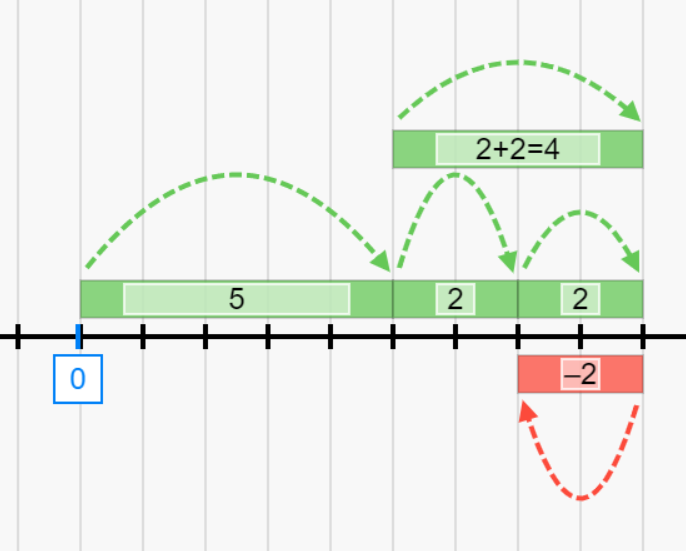